Year 4 – Autumn Block 2 – Pronouns


Step 2: Recognising Pronouns
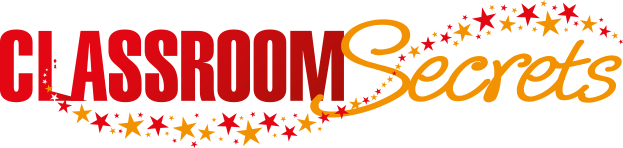 © Classroom Secrets Limited 2019
Application 1

Place the pronouns from the sentence below in the correct place on the table.


Timmy and I were bored, so we decided to take our dog for a walk.
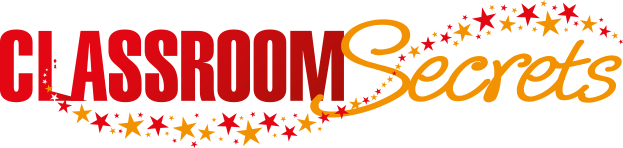 © Classroom Secrets Limited 2019
Application 1

Place the pronouns from the sentence below in the correct place on the table.


Timmy and I were bored, so we decided to take our dog for a walk.
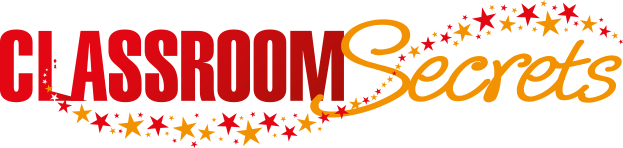 © Classroom Secrets Limited 2019
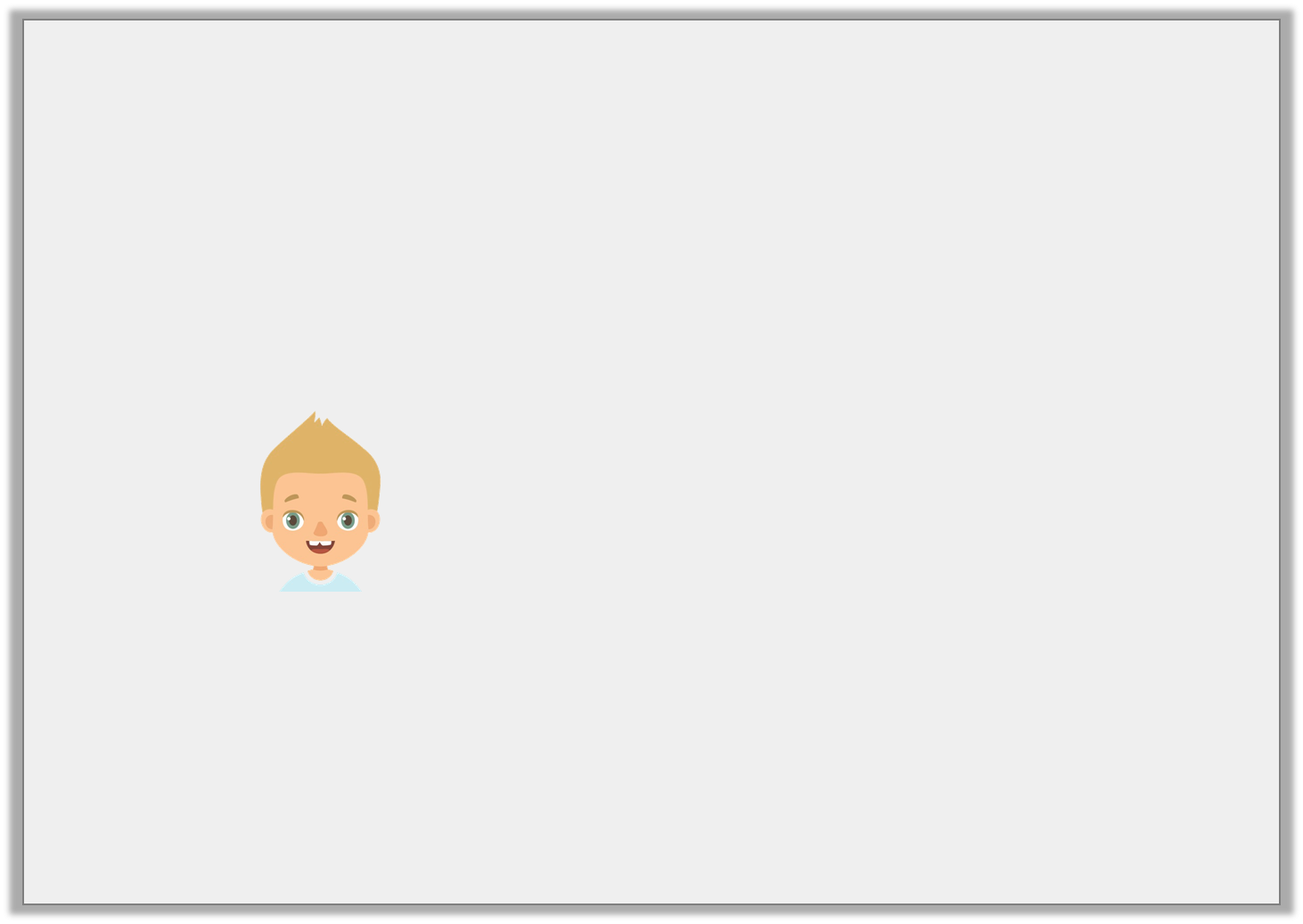 Reasoning 1

Joe has been reading the sentence below. 

Kai and Manny hated their house, but it had the biggest garden they had ever seen.

He says,





Is he correct? Explain why.
I think the underlined pronoun is referring to the garden.
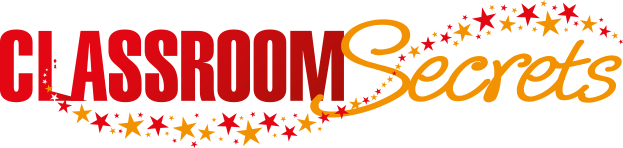 © Classroom Secrets Limited 2019
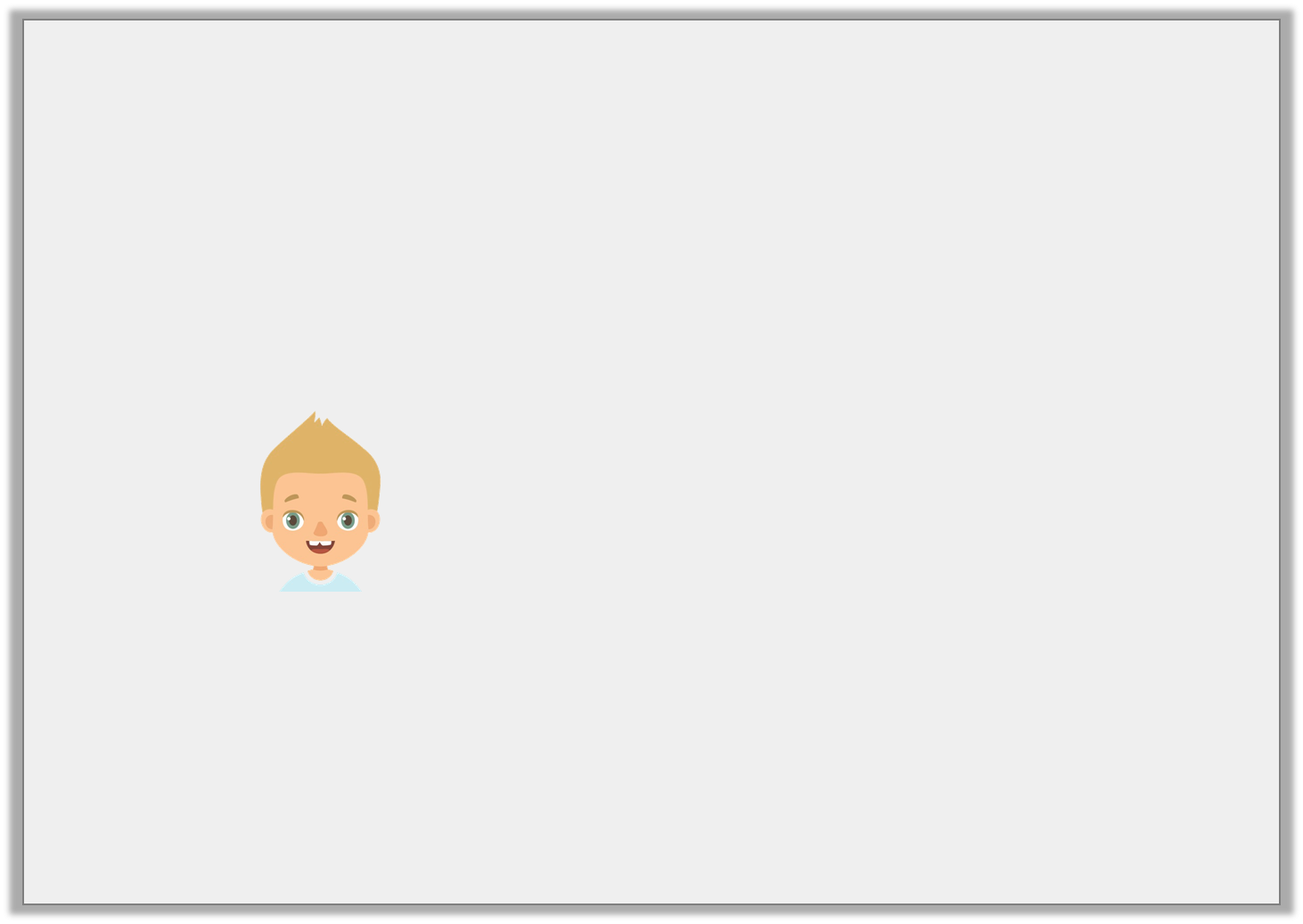 Reasoning 1

Joe has been reading the sentence below. 

Kai and Manny hated their house, but it had the biggest garden they had ever seen.

He says,





Is he correct? Explain why.

Joe is incorrect because...
I think the underlined pronoun is referring to the garden.
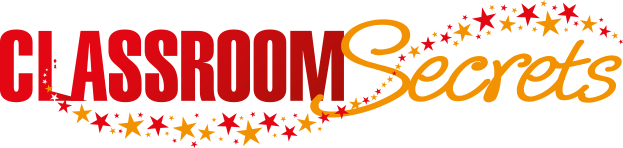 © Classroom Secrets Limited 2019
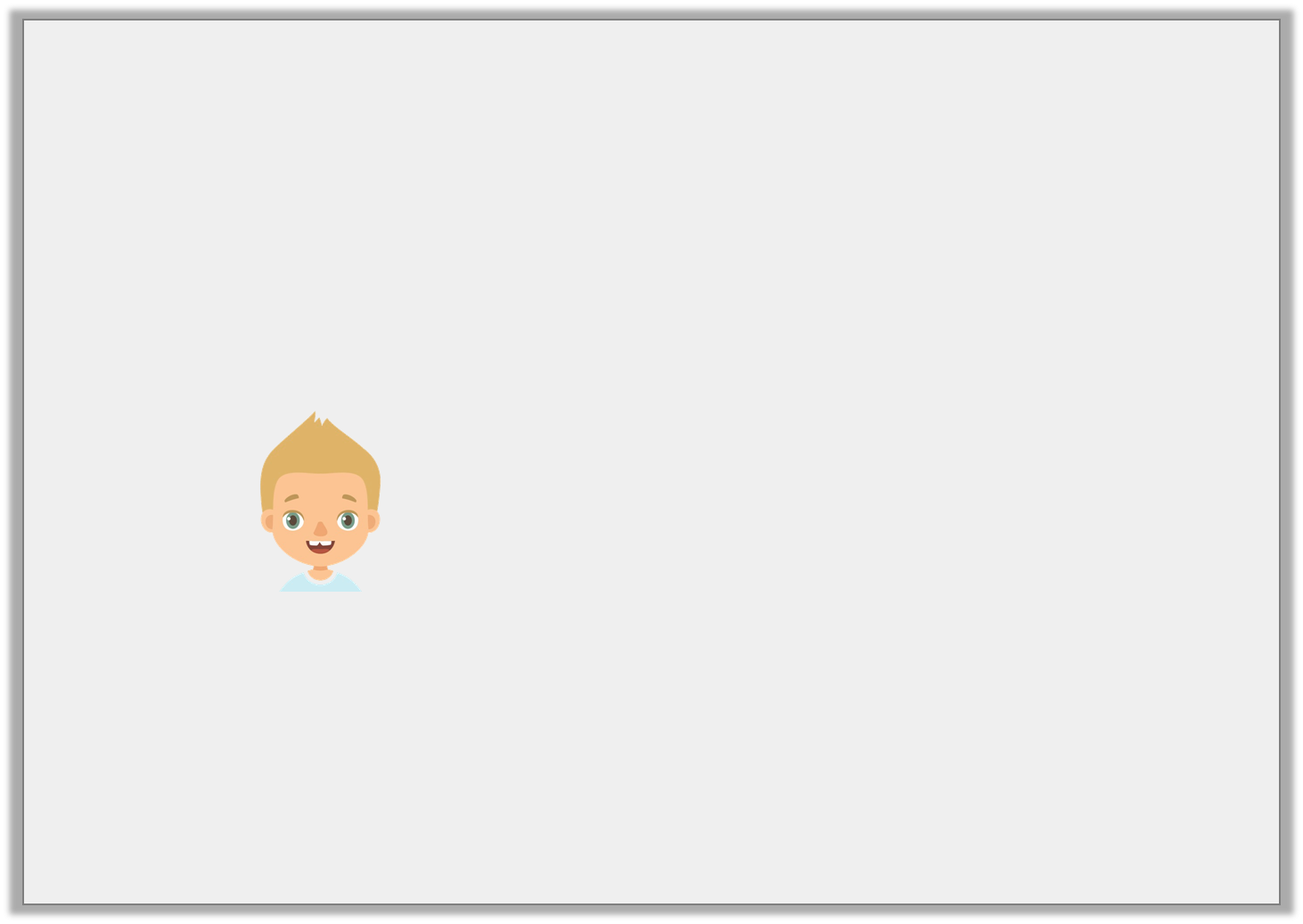 Reasoning 1

Joe has been reading the sentence below. 

Kai and Manny hated their house, but it had the biggest garden they had ever seen.

He says,





Is he correct? Explain why.

Joe is incorrect because the pronoun ‘it’ refers to the house.
I think the underlined pronoun is referring to the garden.
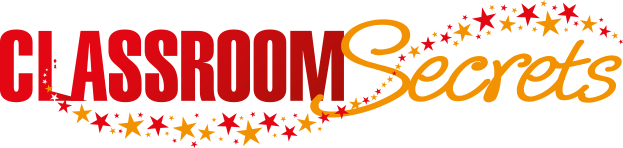 © Classroom Secrets Limited 2019
Reasoning 2

Find and explain the mistake made with a pronoun in the sentence below.


Marty could see a problem with the engine and he knew he would need help to fix them.
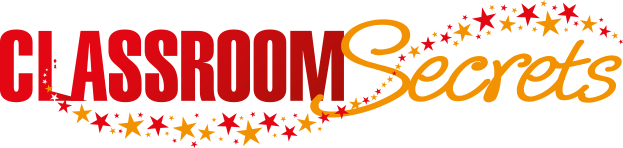 © Classroom Secrets Limited 2019
Reasoning 2

Find and explain the mistake made with a pronoun in the sentence below.


Marty could see a problem with the engine and he knew he would need help to fix them.

The pronoun ‘them’ is incorrect because...
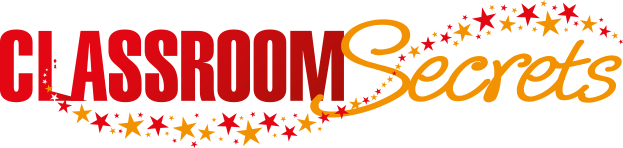 © Classroom Secrets Limited 2019
Reasoning 2

Find and explain the mistake made with a pronoun in the sentence below.


Marty could see a problem with the engine and he knew he would need help to fix them.

The pronoun ‘them’ is incorrect because it is a plural personal pronoun. There is only one engine, so the singular personal pronoun ‘it’ should be used.
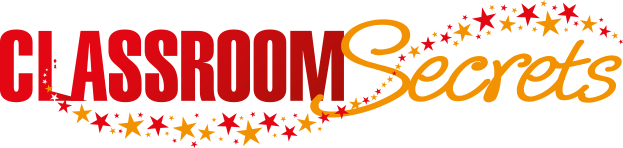 © Classroom Secrets Limited 2019